SDG a VŠ
Mgr. Michal Kohout
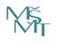 Současný stav
MŠMT připomínkovalo pozice ČR během vyjednávání nařízení o SDG, VŠ (Česká konference rektorů) byly v lednu 2018 osloveny v otázce dopadů SDG na přijímací řízení
Otázka možnosti vyžadovat fyzickou přítomnost žadatele u přijímací zkoušky (text nařízení byl v této věci upraven)
Implementaci řídí MPO (gestor)
Po provedení prvotních analýz a jejich předání MPO očekáváme organizaci užšího „sektorového“ jednání pro oblast školství
Na jednání budeme zvát mimo jiné zástupce VŠ (konference rektorů?) a krajských úřadů
VŠ a KÚ jsou v otázkách implementace samostatní aktéři
Současný stav
Ohledně implementace je zatím více otázek než odpovědí
Centrální rozhraní/infrastruktura v rámci ČR vs decentralizovaný model
Nutnost propojení systémů (typicky nostrifikace diplomů: VŠ/MV/MO=>MŠMT=>soudy?)
Dopady na legislativu a administrativní postupy obecně (správní řád, nutnost vést fyzický spis atp.)
Každopádně nezbývá, než se s touto výzvou postupně vyrovnat
Deadline implementace přílohy I. 12.12.2020
Deadline implementace přílohy II. 12.12.2023
Deadline implementace přílohy III. 12.12.2020
Příloha I – povinně poskytované informace
Čl. 2, 4, 5, 9 nařízení o SDG
Je nutné poskytovat online informace o příslušných oblastech a to alespoň v jednom dalším jazyce EU (anglicky)
Informace taktéž o postupech z přílohy II
Obecně jde o „jednodušší“ část, dá se očekávat, že VŠ již příslušné informace na stránkách mají (pravděpodobně i anglicky)
Příloha I – povinně poskytované informace
Oblast E. Vzdělávání nebo stáž v jiném ČS
E.4 provádění výzkumu v jiném členském státě jakožto součást vzdělávacího programu
Zůstává otevřenou otázkou, jestli informace z této oblasti má mít na stránkách MŠMT nebo jednotlivé VŠ, které takovéto programy poskytují
Bude předmětem debaty na chystaném jednání
Obdobně je zde otázka informování o možnosti stipendií 
MŠMT má obecné informace o vládních stipendiích, VŠ by měly informovat o svých
MŠMT má obecné informace o nostrifikacích
Otázka, jestli do SDG dávat i konkrétní informace jednotlivých VŠ…
Příloha II – plně online procedury
Čl. 6, 10, 13, 14, 15 nařízení o SDG
ČS zajistí, aby uživatelé měli přístup k uvedeným procedurám plně online, pokud příslušné procedury v daném ČS existují
Ve výjimečných případech opodstatněných převažujícími důvody veřejného zájmu (bezpečnost, zdraví, boj proti podvodům) je možno po uživateli požadovat, aby se dostavil osobně
Fyzická přítomnost pouze pro nebytně nutnou část, zbytek online
Příloha II – plně online procedury
Žádost o financování vysokoškolského studia, například formou stipendia a půjčky od veřejného orgánu nebo instituce
Výstup: rozhodnutí nebo potvrzení o přijetí žádosti

Podání počáteční žádosti o přijetí na veřejnou vysokoškolskou instituci
Výstup potvrzení o přijetí žádosti

Žádost o akademické uznání diplomů, osvědčení či jiných dokladů o studiu nebo kurzech
Výstup: rozhodnutí týkající se žádosti o uznání
Příloha II – plně online procedury
Žádost o financování vysokoškolského studia, například formou stipendia a půjčky od veřejného orgánu nebo instituce
VŠ stipendia poskytují
Zdá se, že platí pro veřejné, státní i soukromé („například“)
Příloha II – plně online procedury
Podání počáteční žádosti o přijetí na veřejnou vysokoškolskou instituci
Pouze pro veřejné VŠ
Otázka diskriminace…
Příloha II – plně online procedury
Žádost o akademické uznání diplomů, osvědčení či jiných dokladů o studiu nebo kurzech je na první pohled nejproblematičtější
Vysoké množství aktérů (MV, MO, VŠ, MŠMT, případně soudy)
Odvolací orgány („prostupnost“ systémů tak, aby se žadateli dostalo požadovaného výstupu – rozhodnutí o žádosti…?)
Otázka datových schránek (jsou pro „plně online“ postup dostačující? Je nutné budovat nové systémy?)
Správní řád (jednacím jazykem je čeština…)
Otázka „technického systému“ (čl. 14)
Při jednáních MPO se všemi aktéry bude nutné vyjasnit, jak se věc bude reálně řešit
Děkuji za pozornost
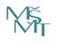